CHÀO MỪNG CÁC EM 
ĐẾN VỚI TIẾT HỌC HÔM NAY
TIẾT CÔNG NGHỆ 
LỚP 3D

GV: ĐOÀN THỊ NGỌC HOA
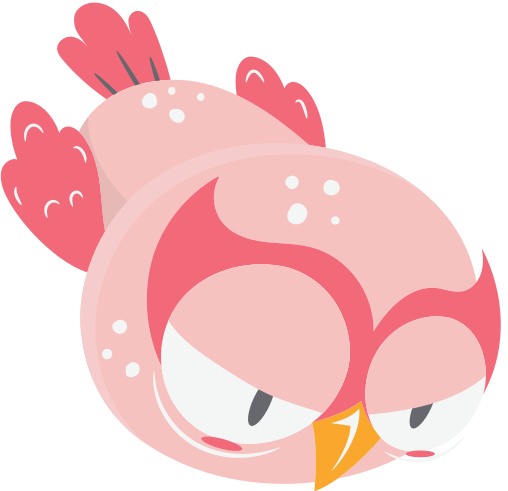 Khởi động
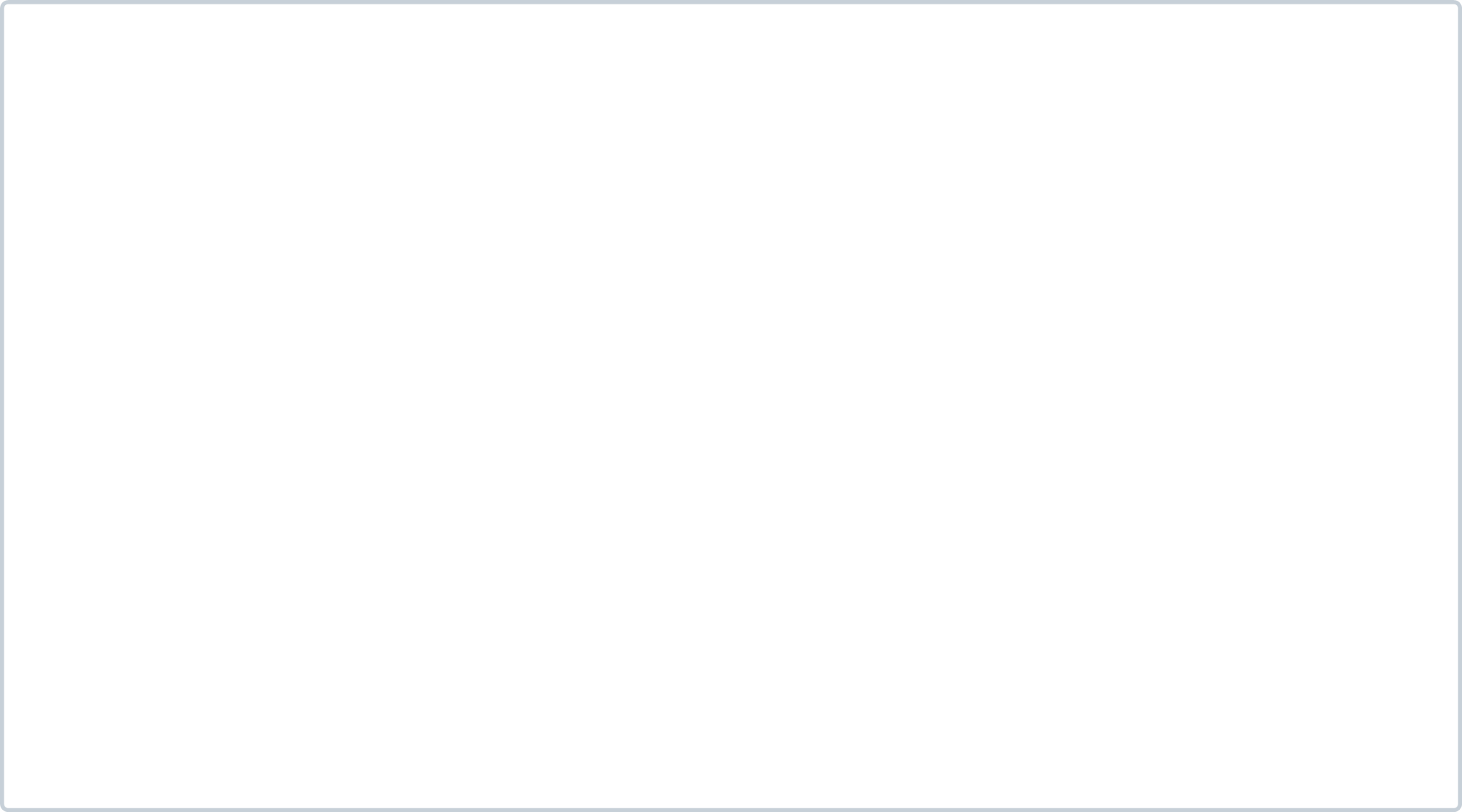 Nghe bài hát:  đồ dùng bé yêu
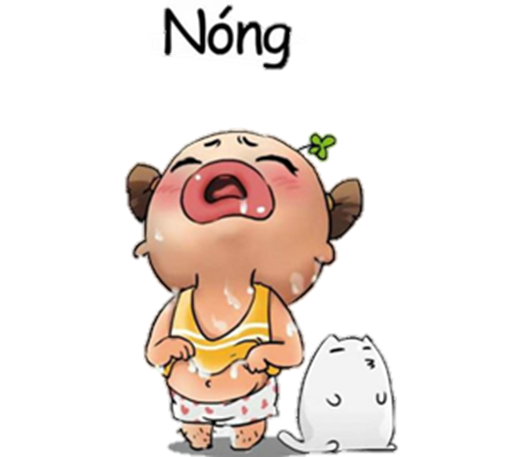 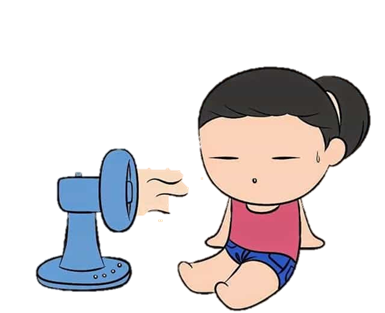 L
L
E
O
H
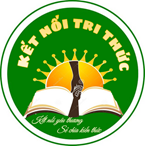 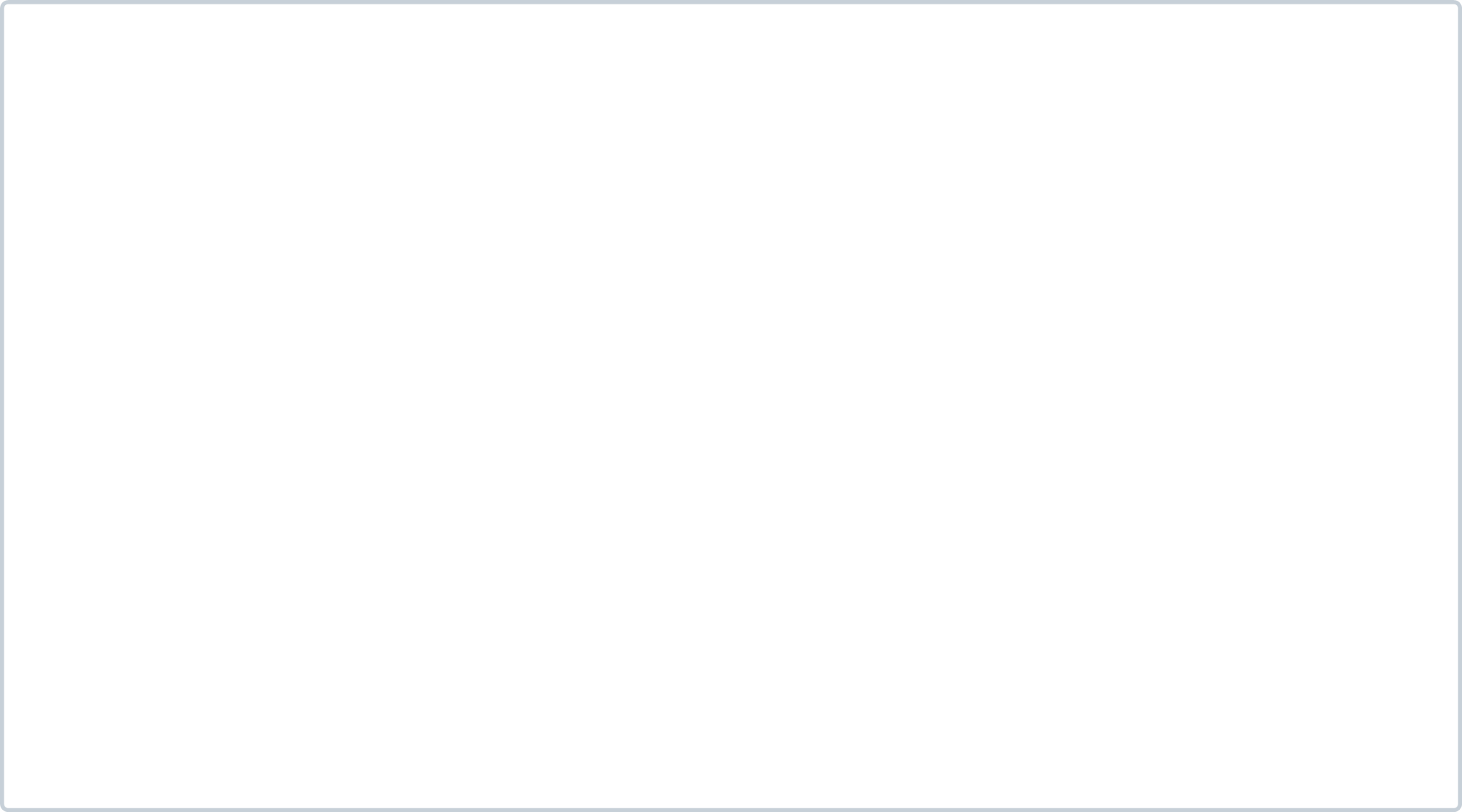 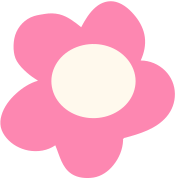 Thứ tư ngày 13 tháng 11 năm 2024
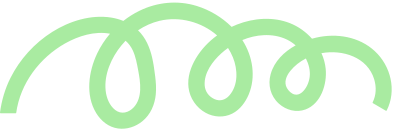 Công nghệ
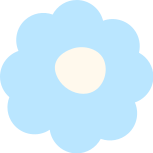 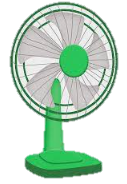 Bài 3: Sử dụng quạt điện (tiết 4)
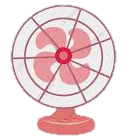 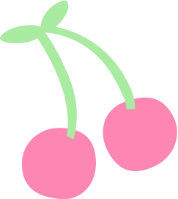 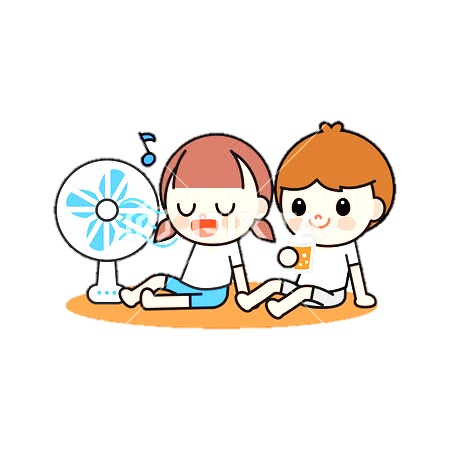 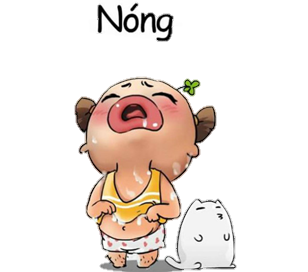 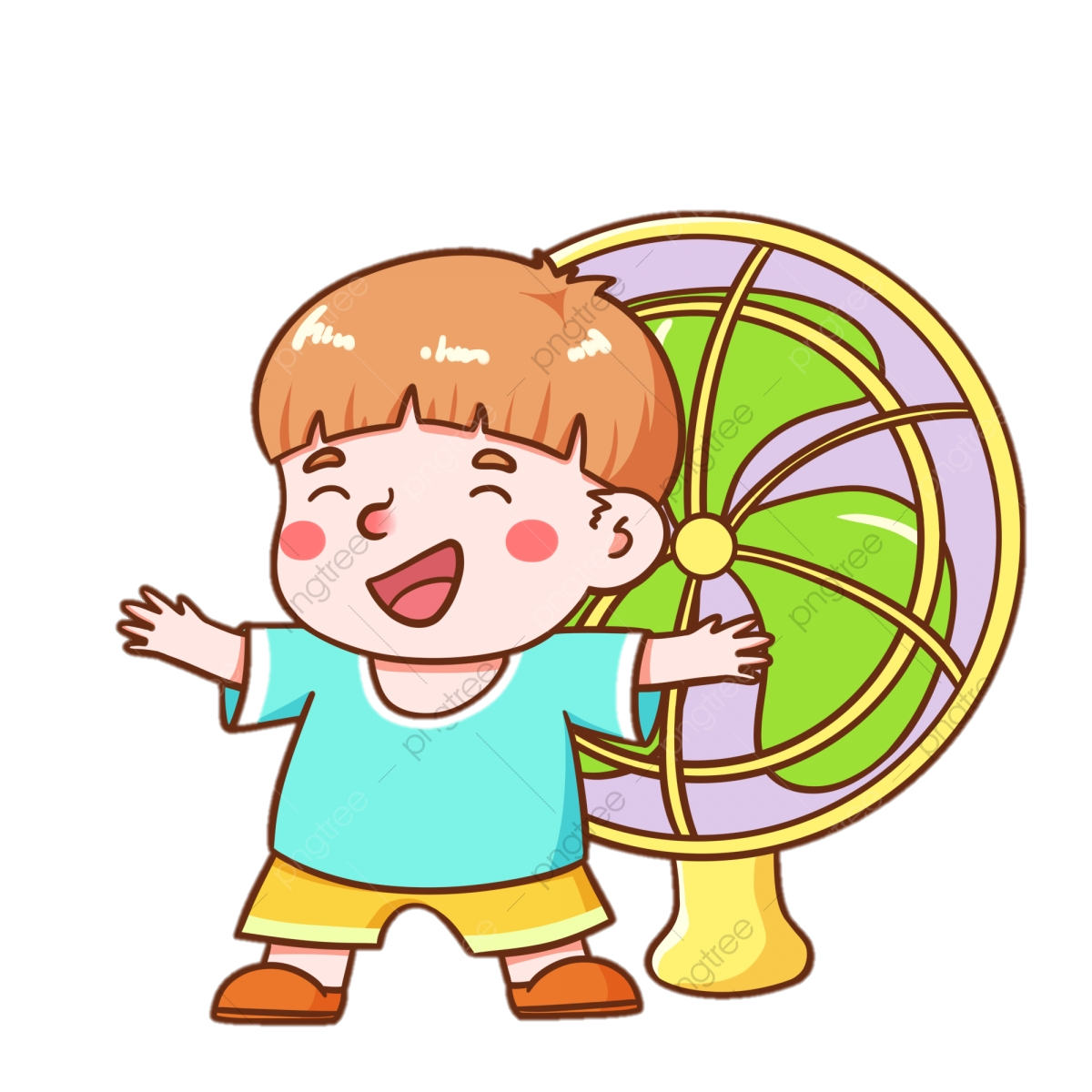 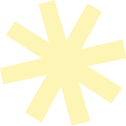 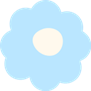 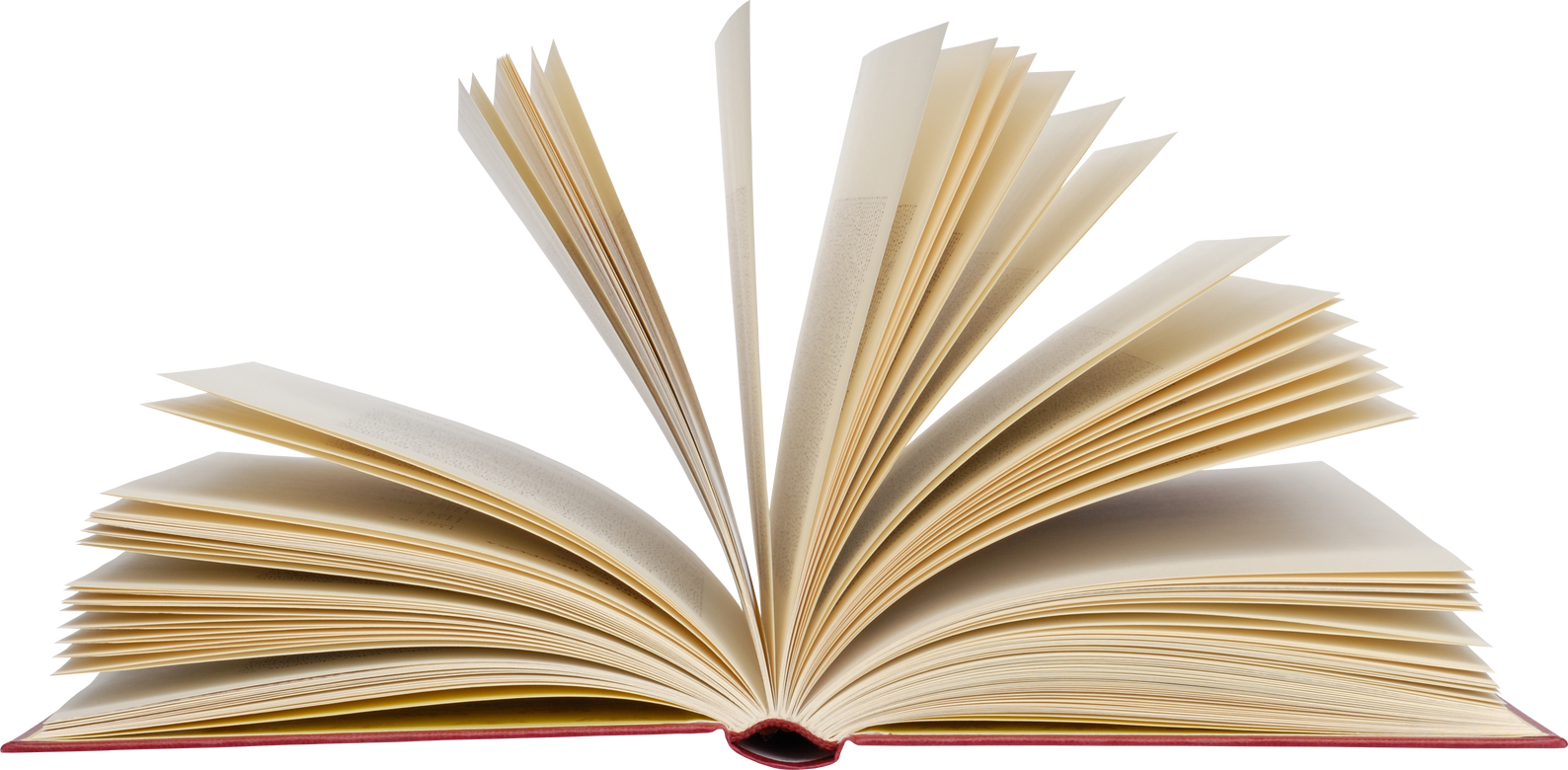 HÌNH THÀNH KIẾN THỨC MỚI
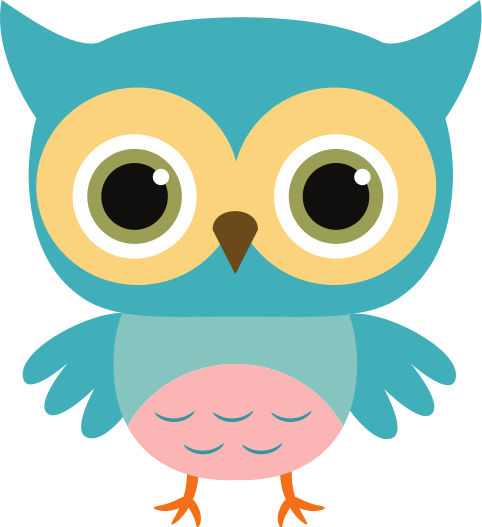 Hoạt động 1
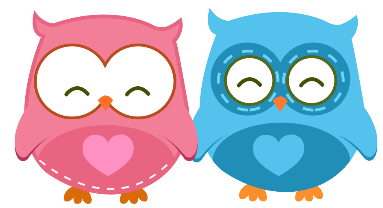 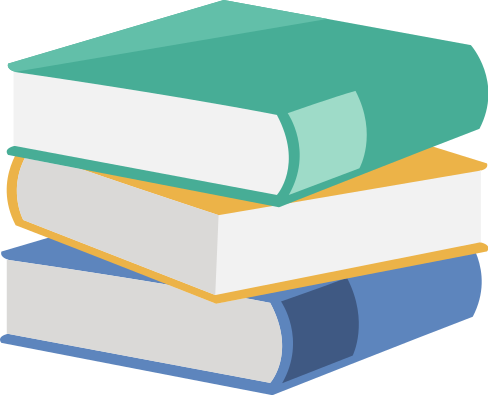 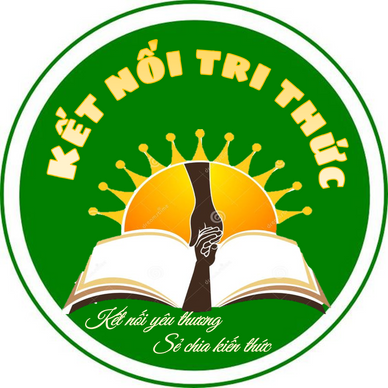 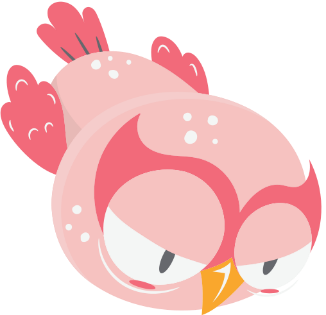 Khởi động
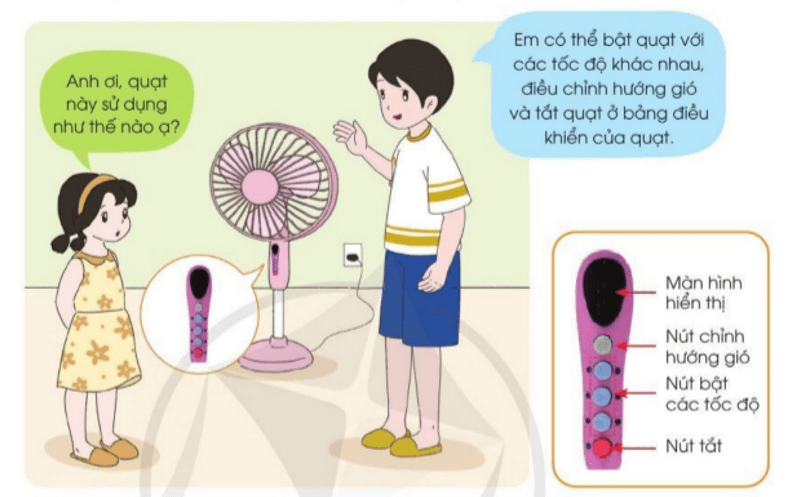 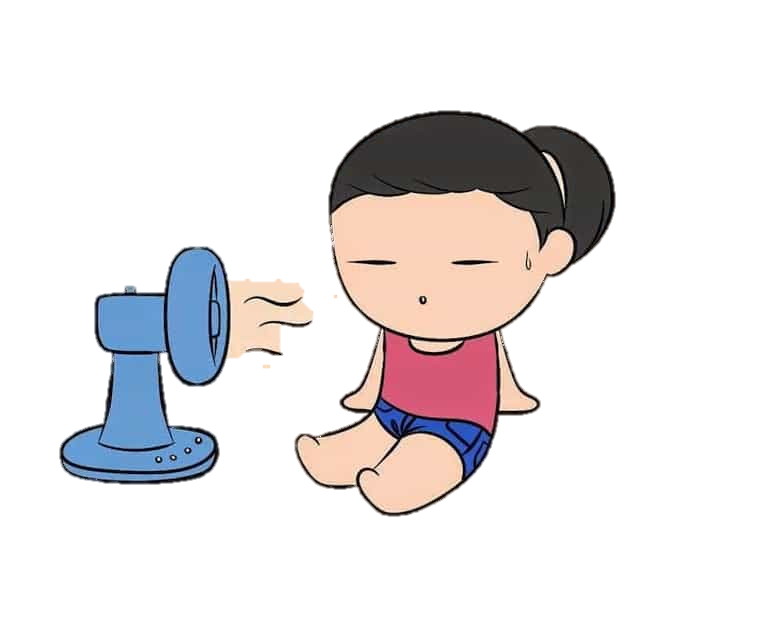 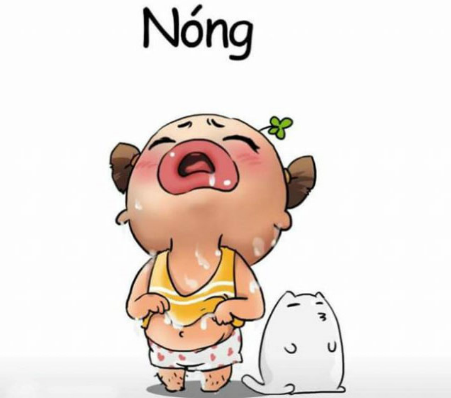 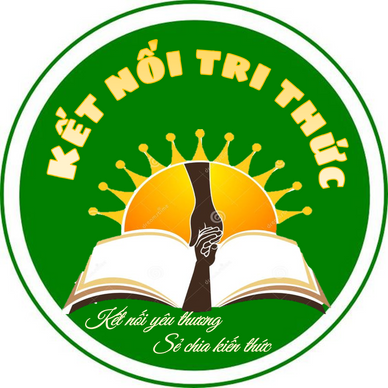 Khởi động
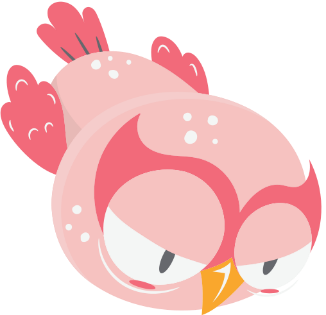 Hướng dẫn cách sử dụng quạt điện.
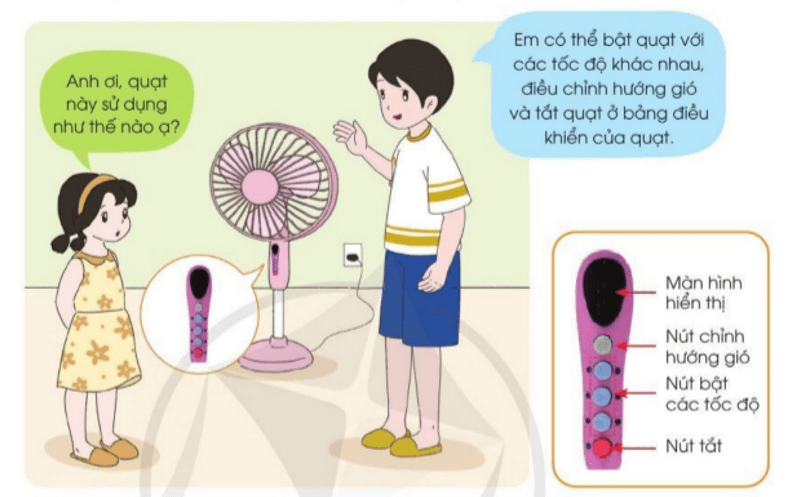 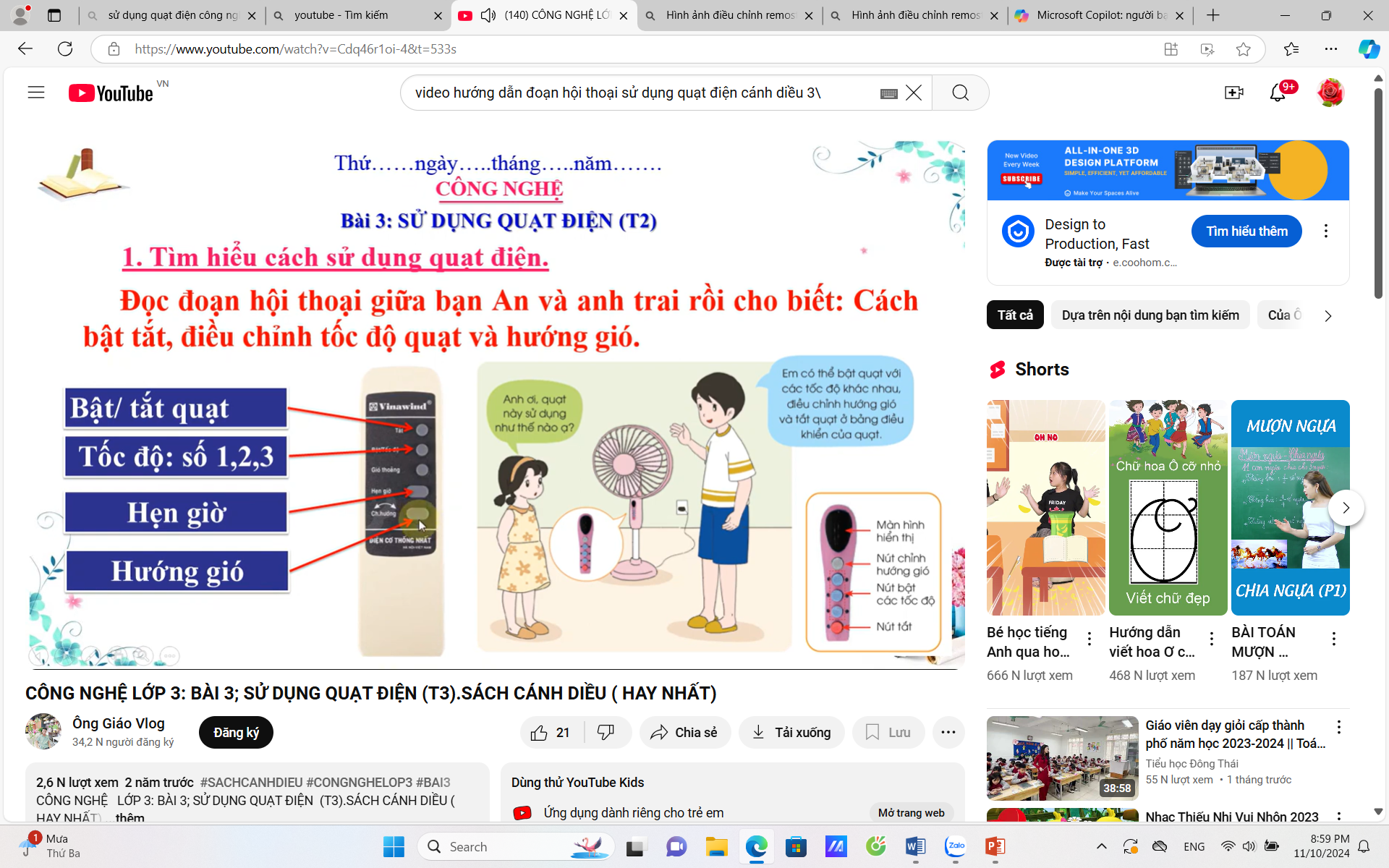 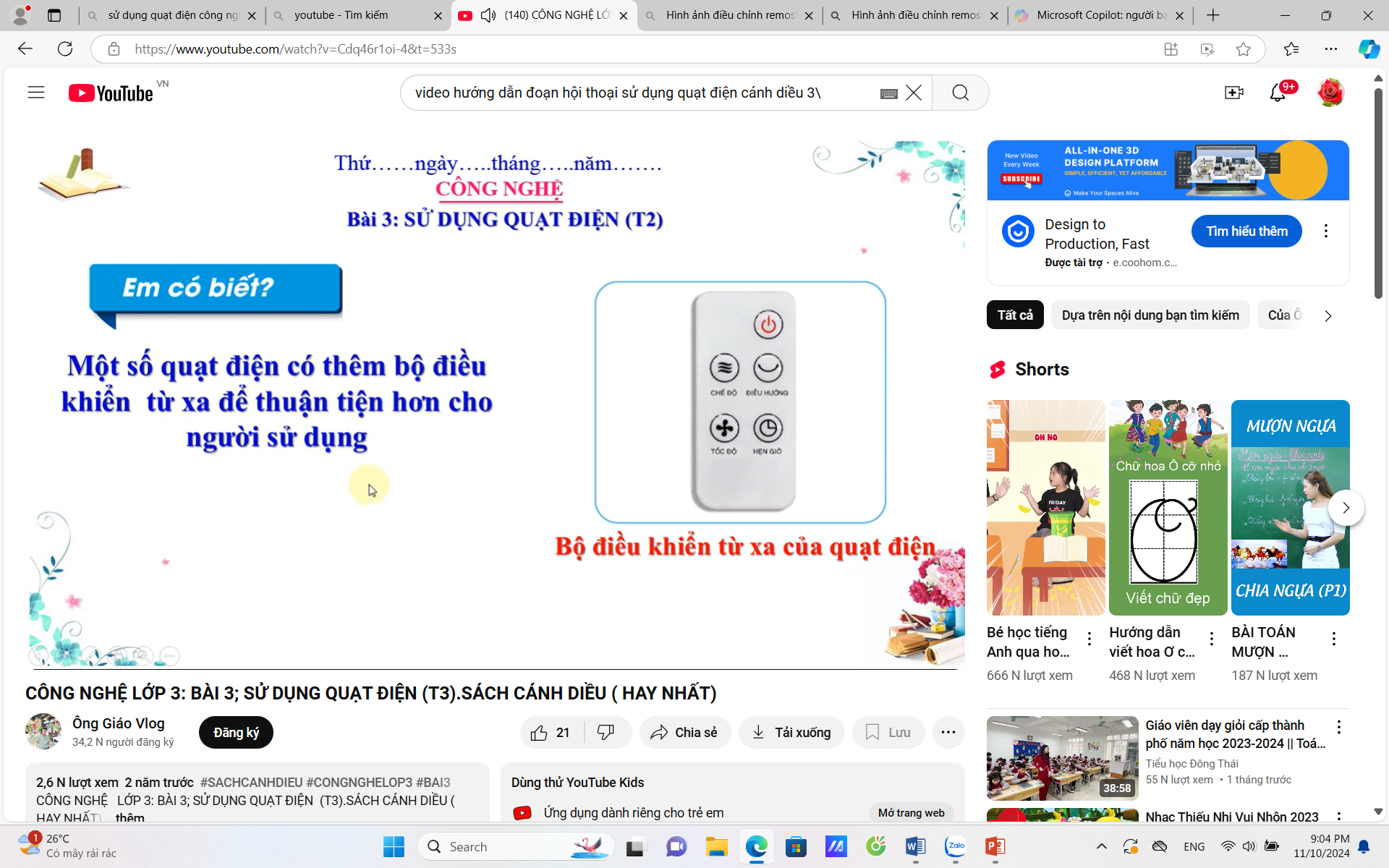 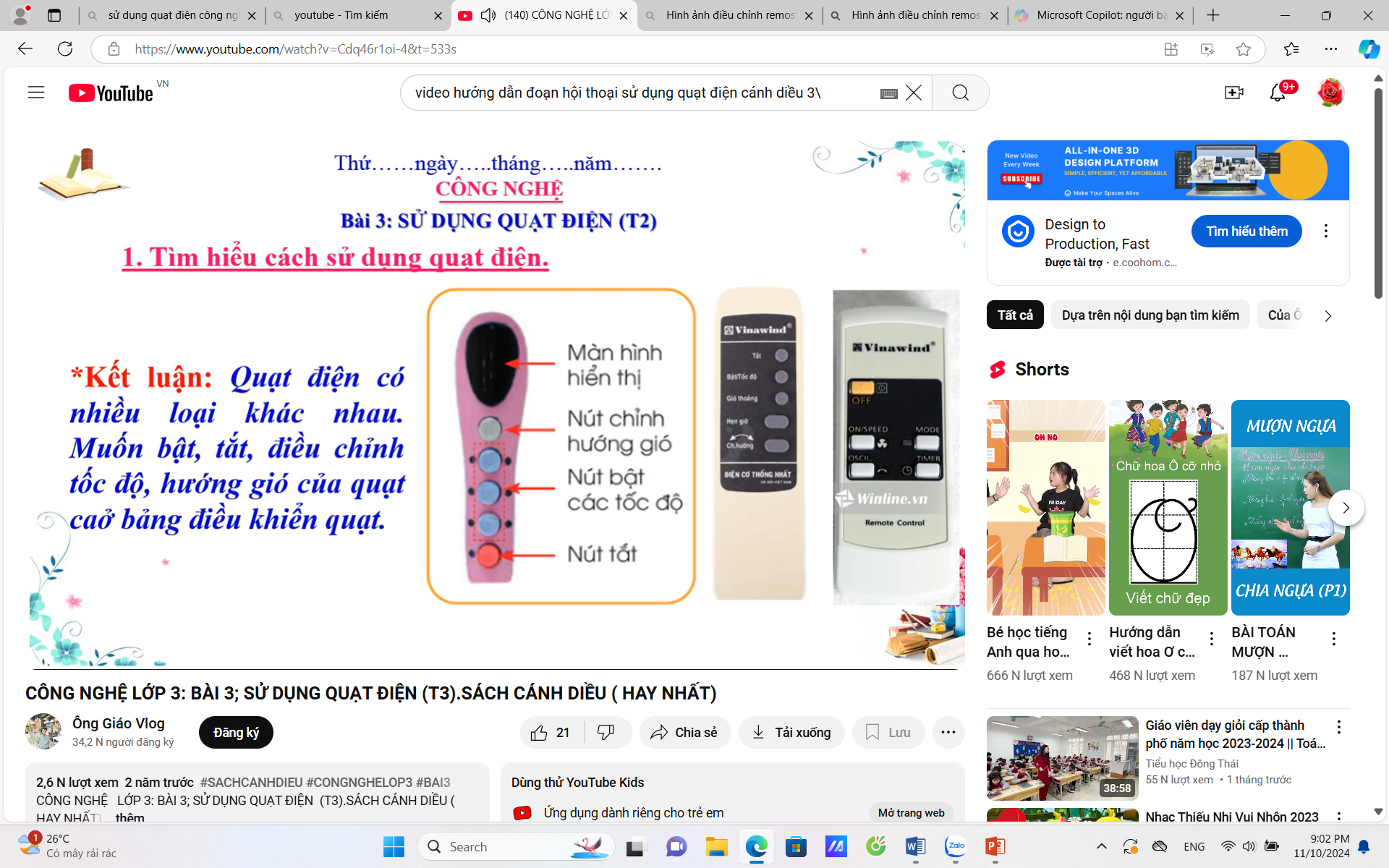 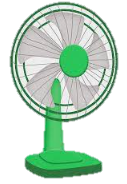 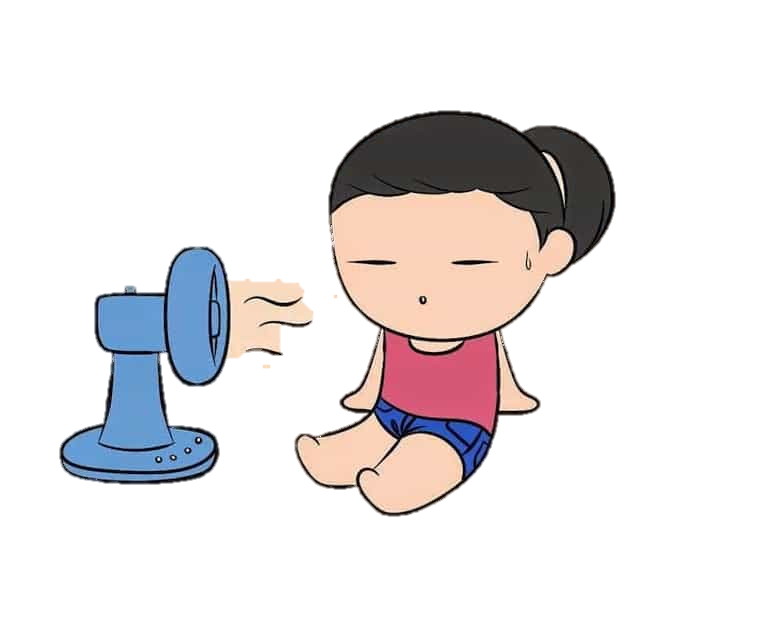 Hoạt động 2
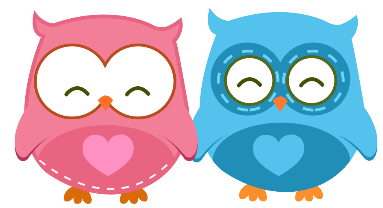 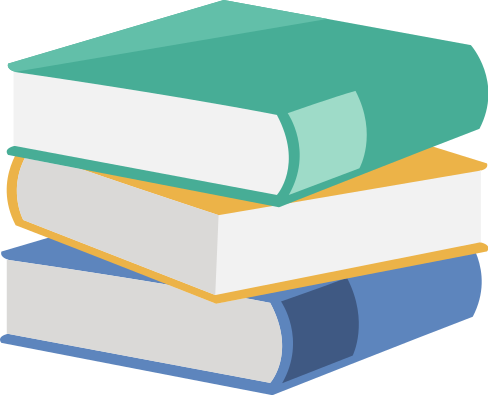 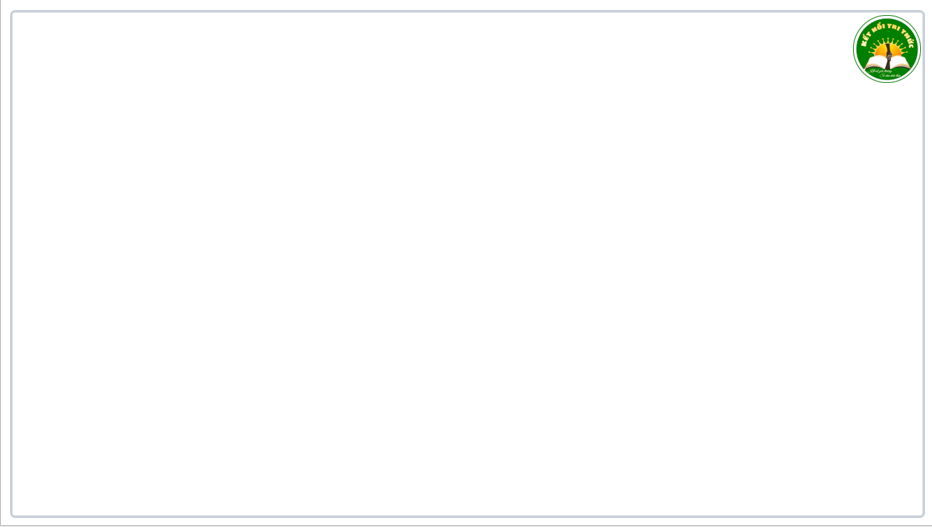 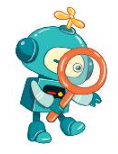 3. Sử dụng quạt điện đúng cách và an toàn
Em hãy sắp xếp các bước trong Hình 4 theo thứ tự hợp lí khi sử dụng quạt điện
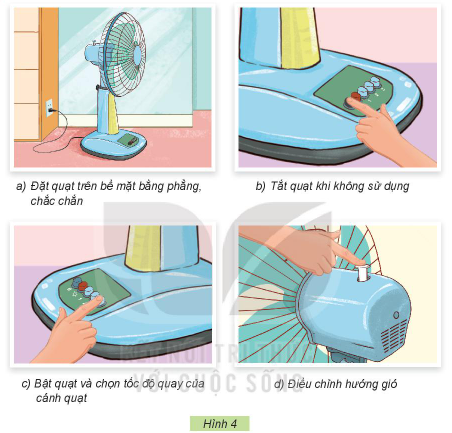 Thảo luận nhóm
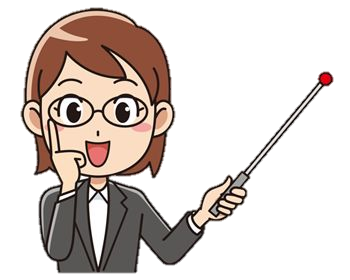 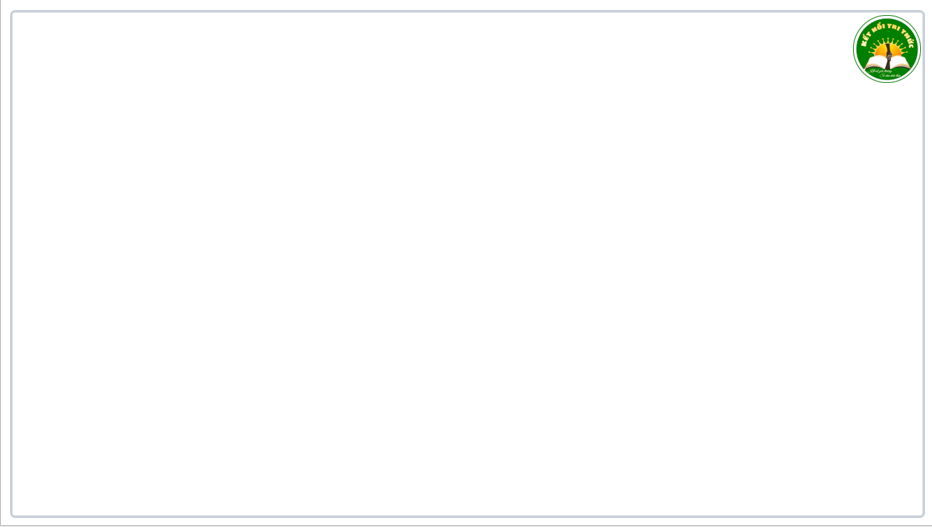 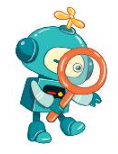 3. Sử dụng quạt điện đúng cách và an toàn
Em hãy sắp xếp các bước trong Hình 4 theo thứ tự hợp lí khi sử dụng quạt điện
Bước 1: Đặt quạt điện trên bề mặt bằng phẳng, chắc chắn (Hình a)
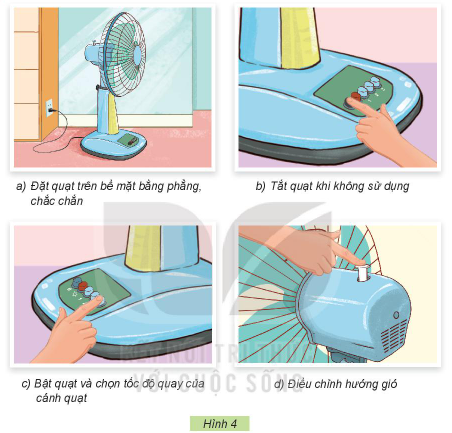 Bước 2: Bật quạt và chọn tốc độ quay của cánh quạt (Hình c)
Bước 3: Điều chỉnh hướng gió 
(Hình d)
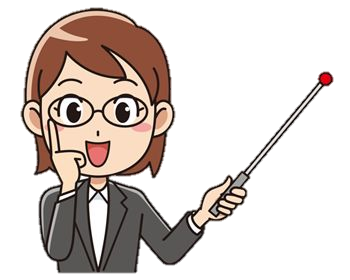 Bước 4: Tắt quạt khi không sử dụng
 (Hình b)
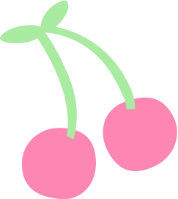 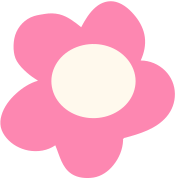 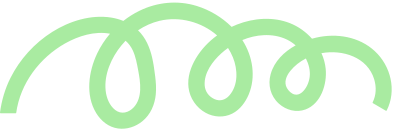 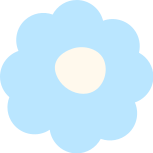 Các bước sử dụng quạt điện là:
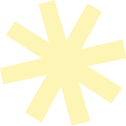 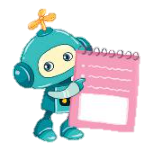 *  Bước 1: Đặt quạt điện trên bề mặt bằng phẳng, chắc chắn.
* Bước 2: Bật quạt và chọn tốc độ quay của cánh quạt
* Bước 3: Điều chỉnh hướng gió
* Bước 4: Tắt quạt khi không sử dụng
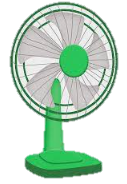 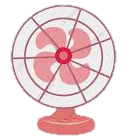 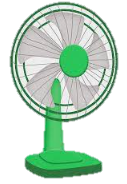 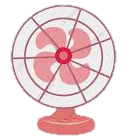 Hoạt động 3
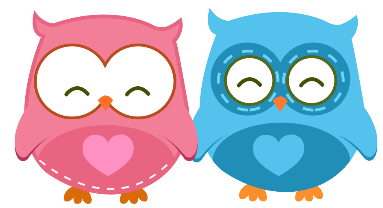 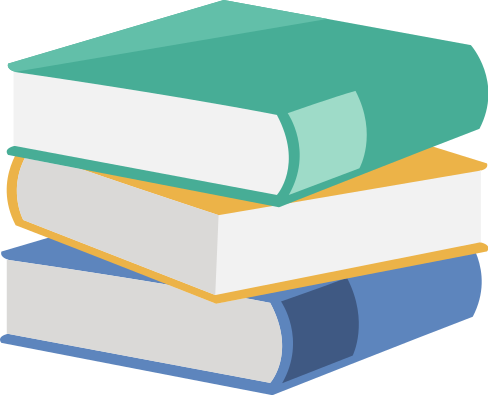 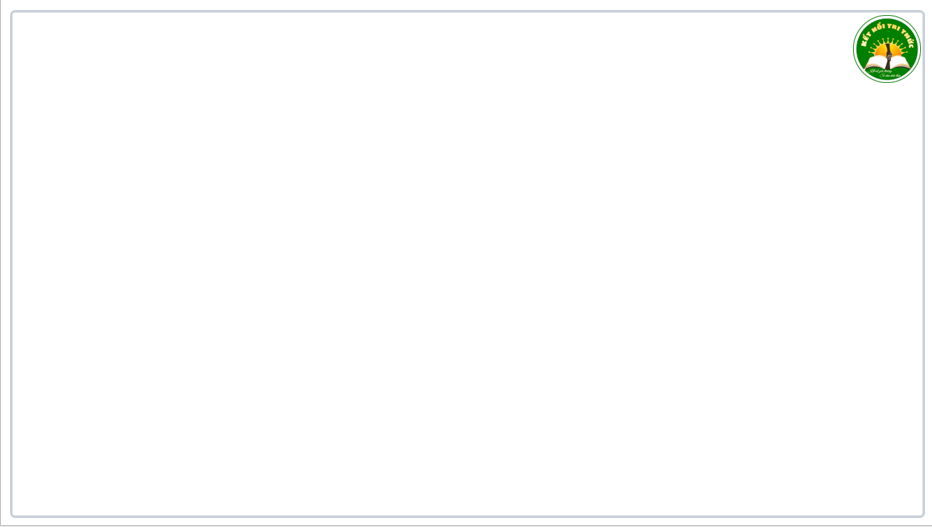 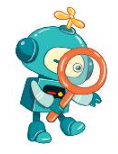 Em hãy cho biết tại sao các tình huống sử dụng quạt điện trong Hình 5 là mất an toàn?
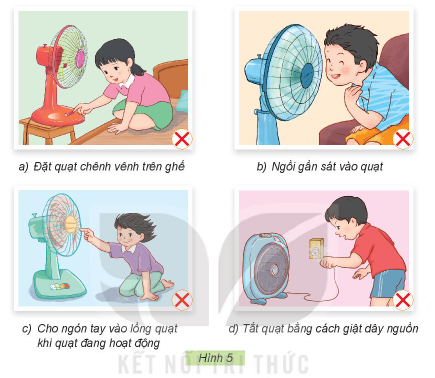 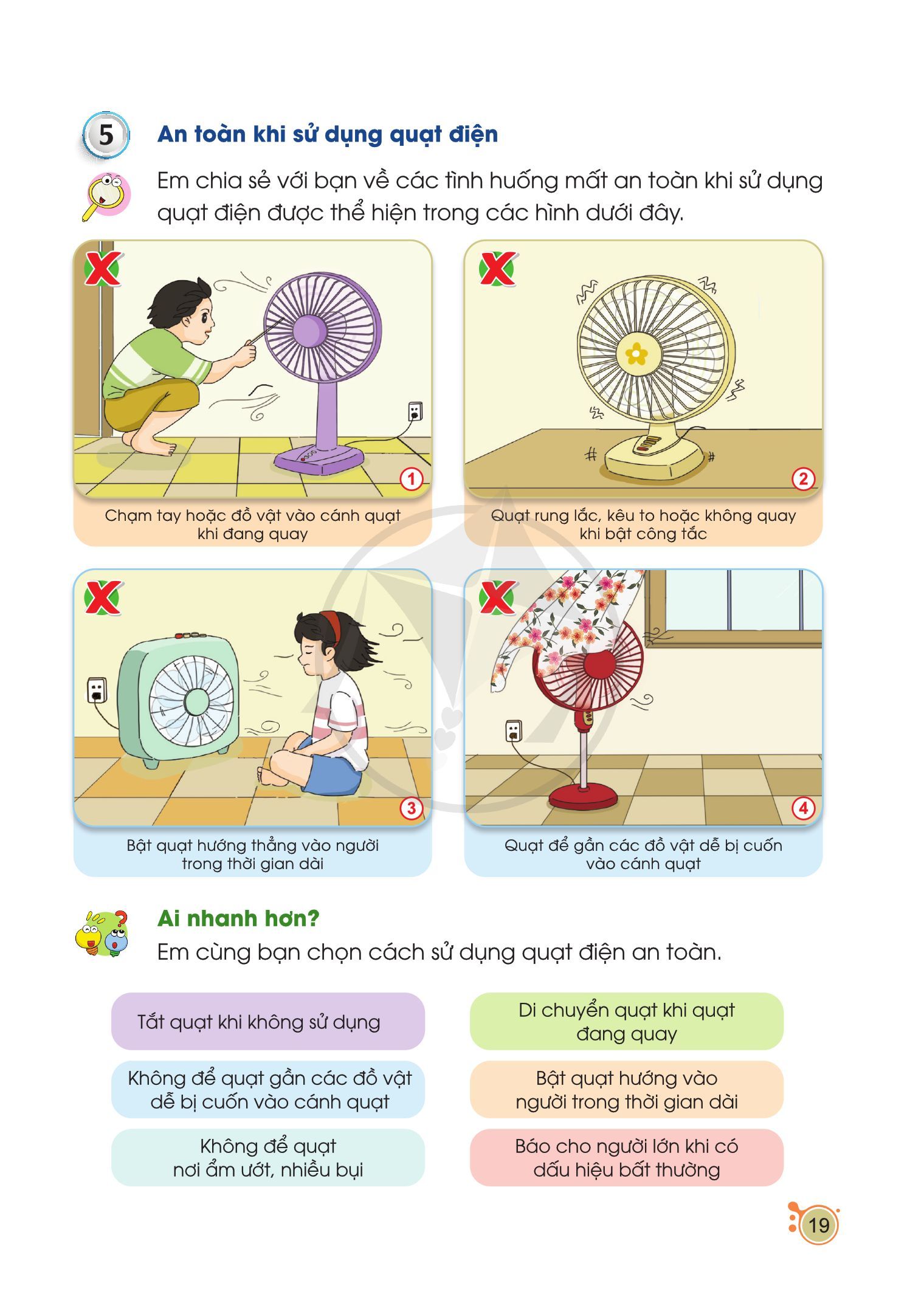 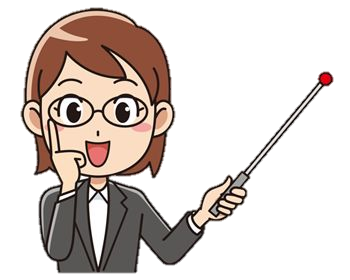 Thảo luận nhóm
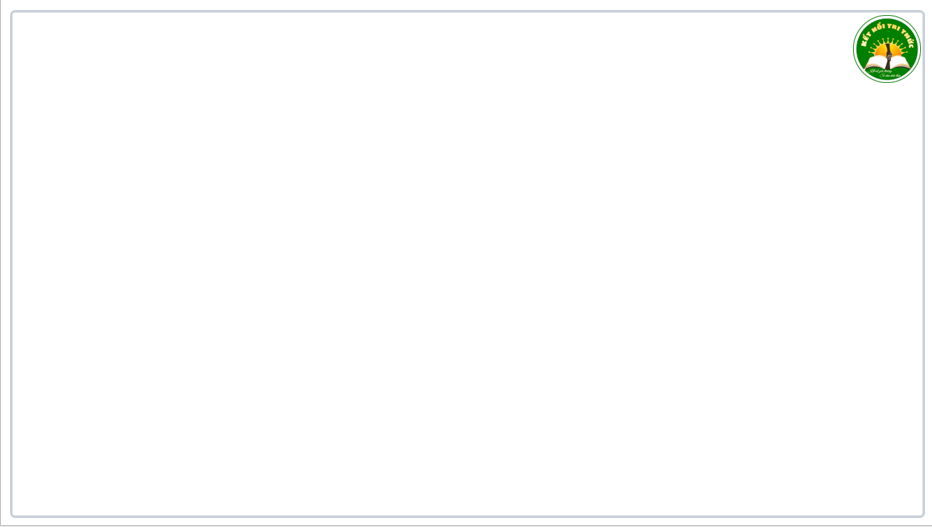 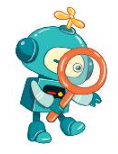 Các tình huống sử dụng quạt điện trong Hình 5 là mất an toàn vì:
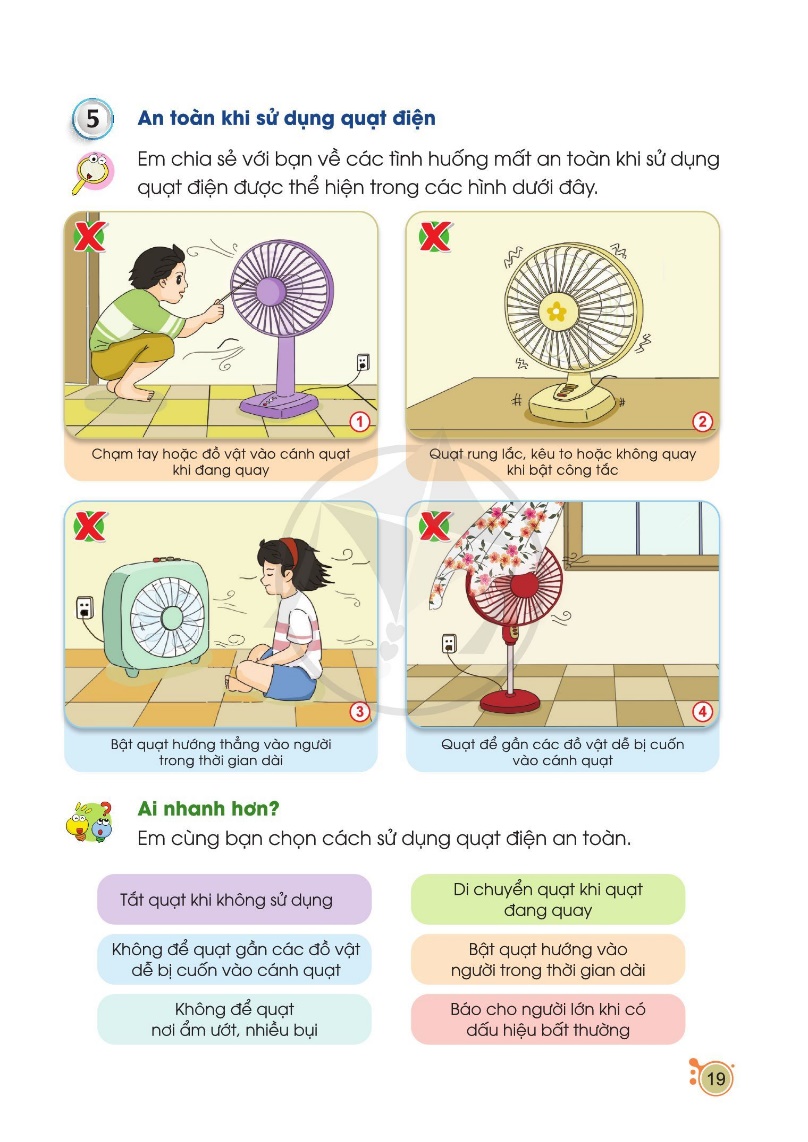 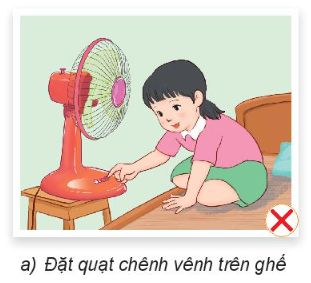 Hình 2, a: Đặt quạt chênh vênh trên ghế rất dễ đổ quạt vào người.
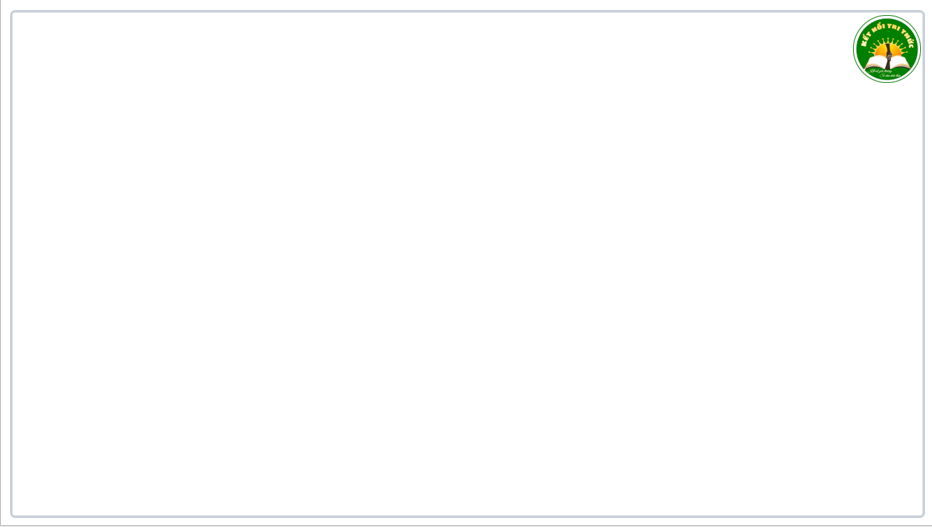 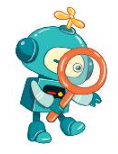 Các tình huống sử dụng quạt điện trong Hình 5 là mất an toàn vì:
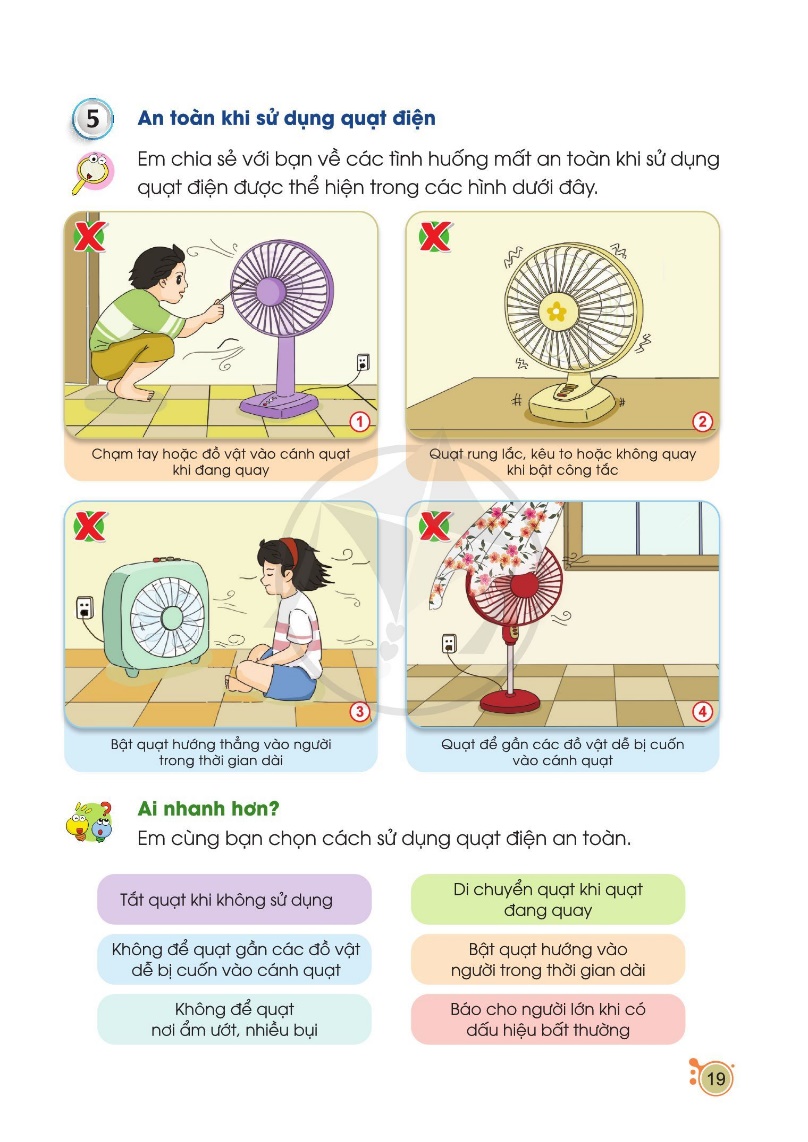 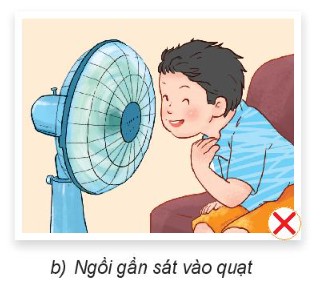 Hình 3, b: Ngồi sát vào quạt khiến tóc bị cánh quạt cuốn vào, rất nguy hiểm
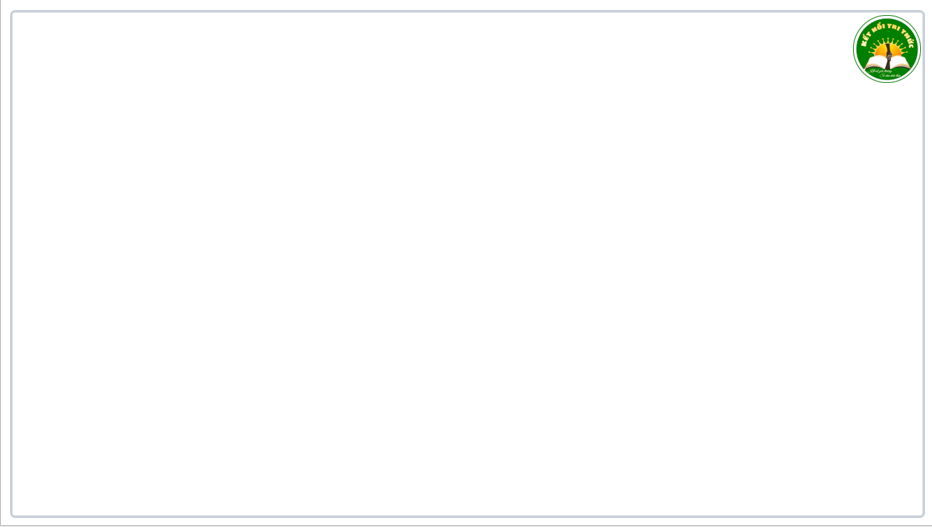 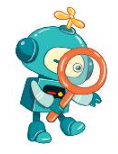 Các tình huống sử dụng quạt điện trong Hình 5 là mất an toàn vì:
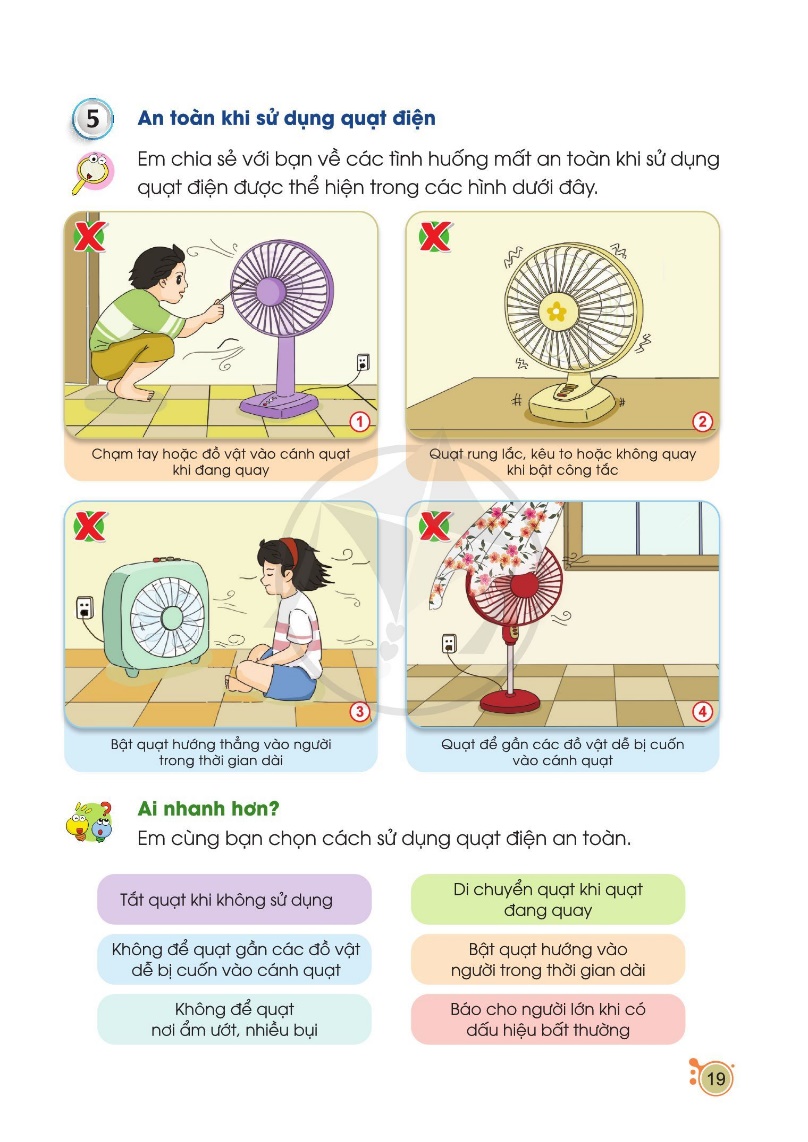 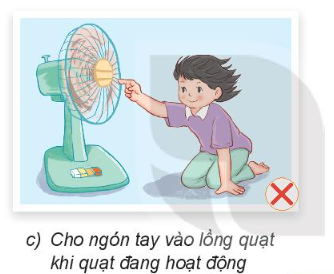 Hình 1,c: Cho ngón tay hoặc đồ vật vào lồng quạt khi quạt đang hoạt động sẽ khiến cánh quạt kẹp tay, rất nguy hiểm.
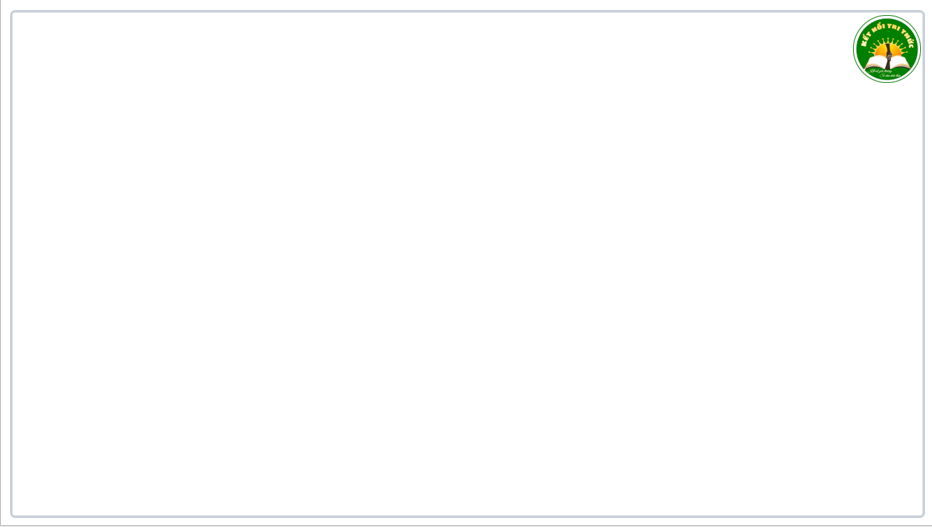 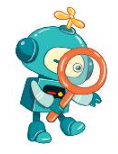 Các tình huống sử dụng quạt điện trong Hình 5 là mất an toàn vì:
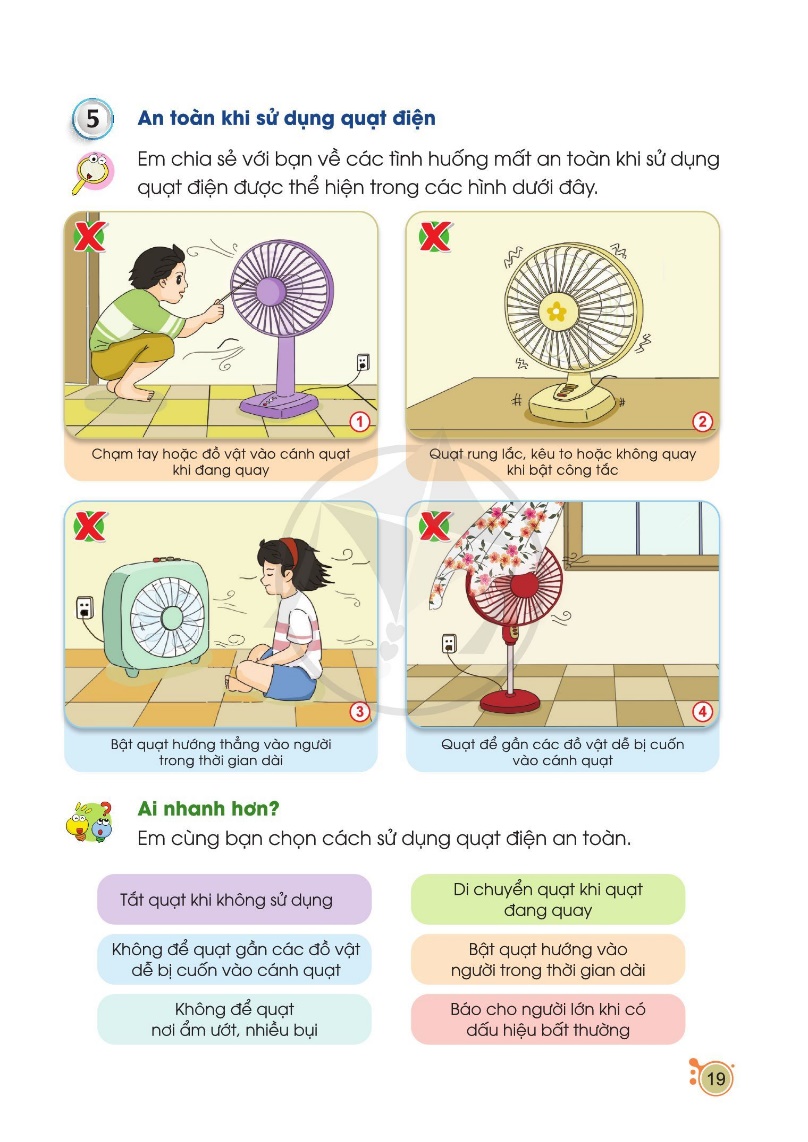 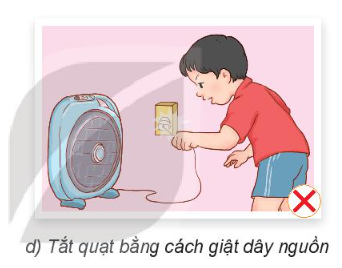 Hình 4, d: Tắt quạt bằng cách giật dây nguồn là vi phạm an toàn khi sử dụng thiết bị điện. Quạt để gần các đồ vật dễ bị cuốn vào cánh quạt
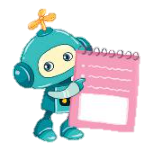 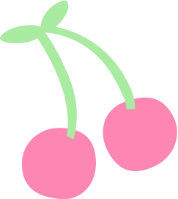 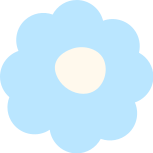 Khi sử dụng, nếu quạt điện phát ra 				tiếng kêu khác thường hoặc bị rung 				lắc, cần nhanh chóng tắt quạt và báo 				với người lớn để đảm bảo an toàn.
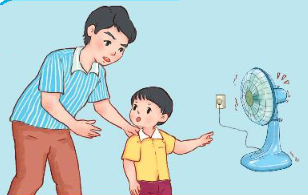 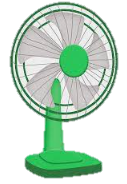 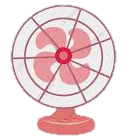 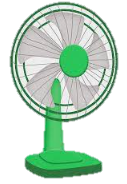 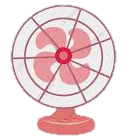 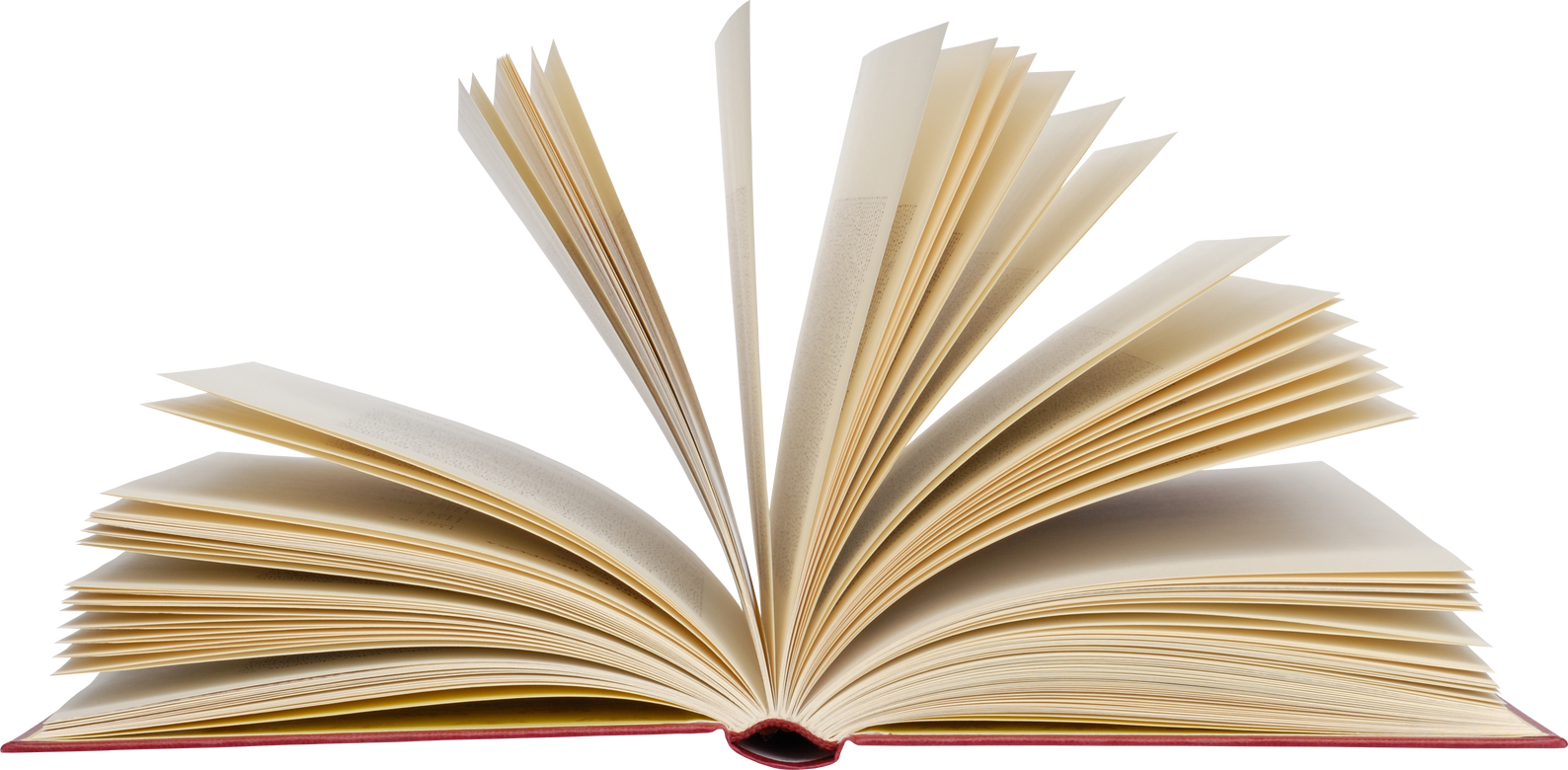 Vận dụng
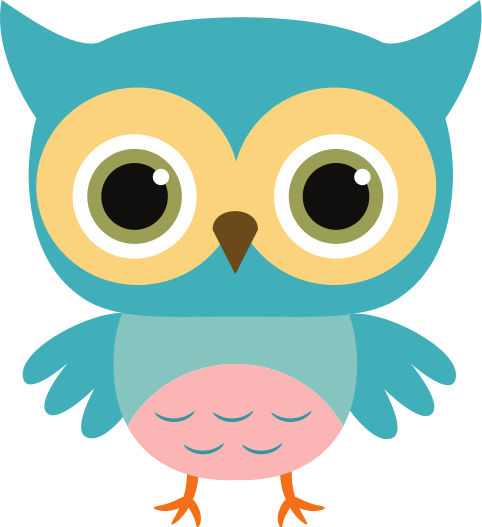 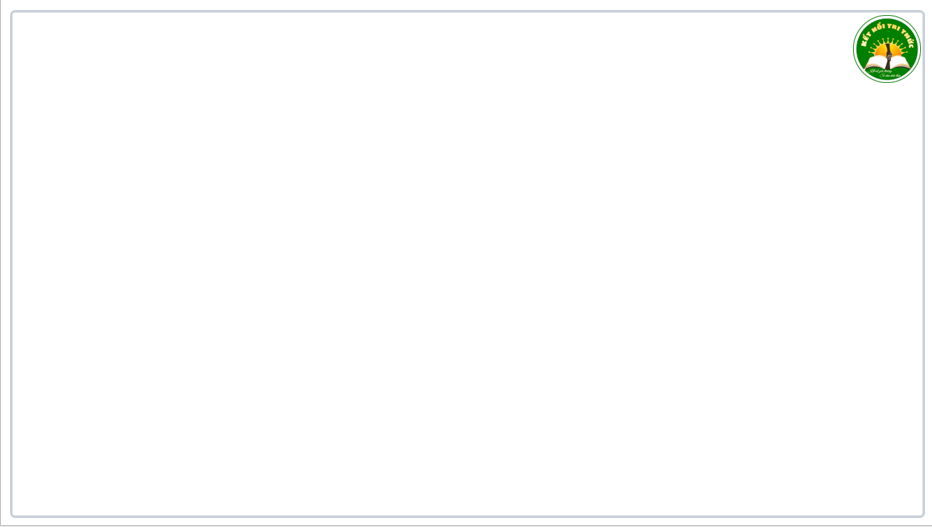 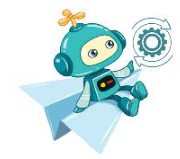 Em hãy chia sẻ với bạn:
- Trong gia đình em có những loại quạt điện nào? Mỗi loại quạt được dùng ở đâu và trong trường hợp nào?
- Cách sử dụng quạt điện đúng cách và an toàn.
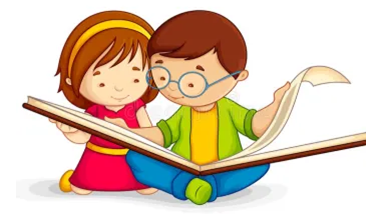 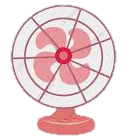 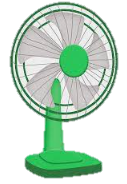 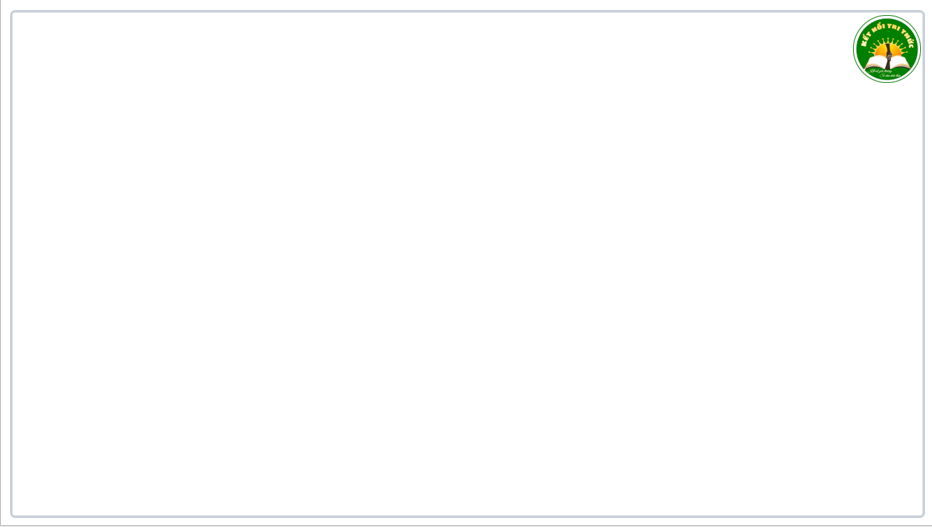 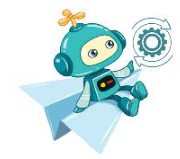 Em hãy chia sẻ với bạn:
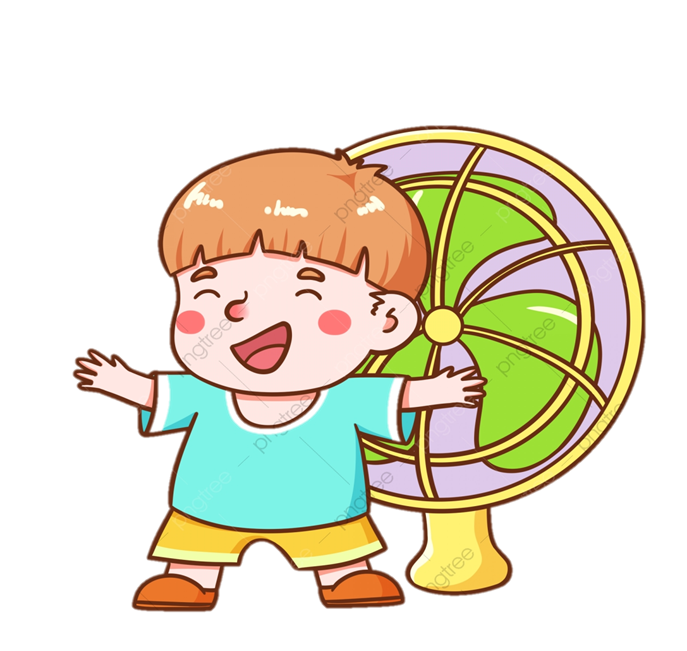 - Trong gia đình em có những loại quạt điện nào? Mỗi loại quạt được dùng ở đâu và trong trường hợp nào?
- Cách sử dụng quạt điện đúng cách và an toàn.
Ví dụ
Gia đình em có quạt để bàn và quạt trần.
+ Quạt để bàn được đặt ở bàn học, dùng khi em học bài.
+ Quạt trần được treo ở phòng khách, dùng khi cả nhà ngồi xem ti vi hoặc chơi cùng nhau.
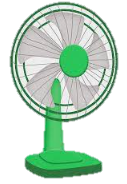 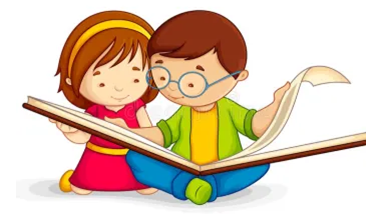 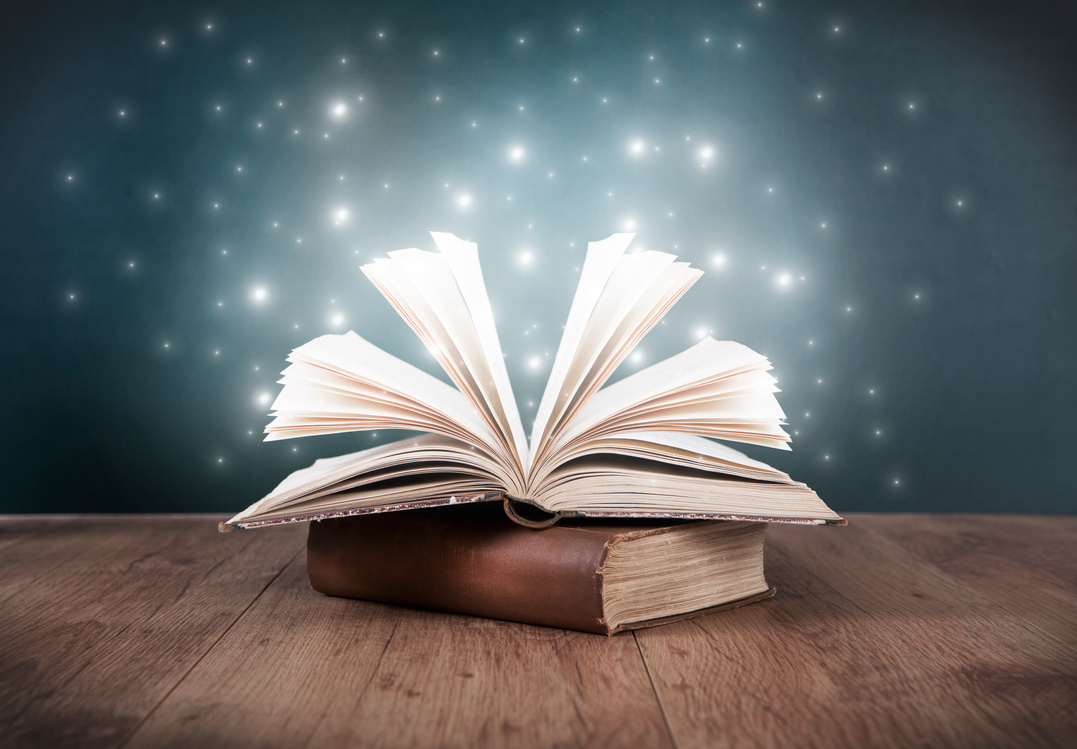 Củng cố
            Dặn dò
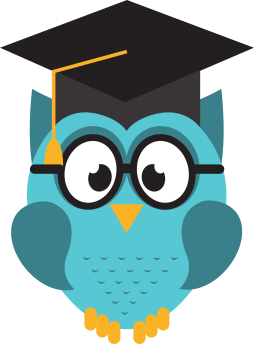